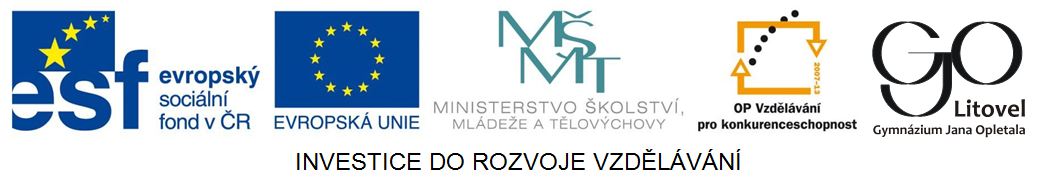 Kostra
opakování
PO1 DUM č. 5
O jakou kost se jedná?
Každou promítanou kost najdi na reálné lidské kostře nebo obrázku
v učebnici.
Správná odpověď se zobrazí kliknutím na obrázek.
O jakou kost se jedná?
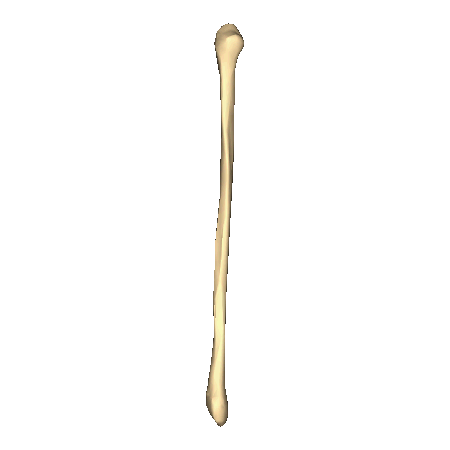 lýtková kost
Obr. 1
O jakou kost se jedná?
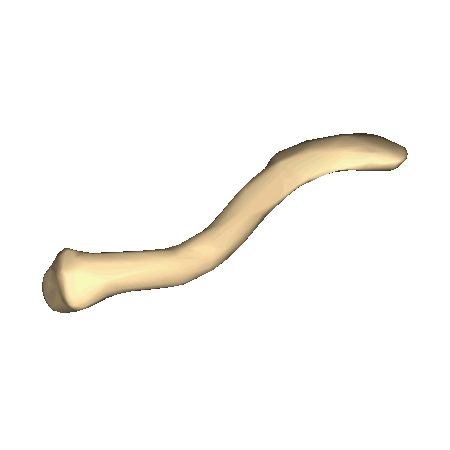 klíční kost
Obr. 2
O jakou kost se jedná?
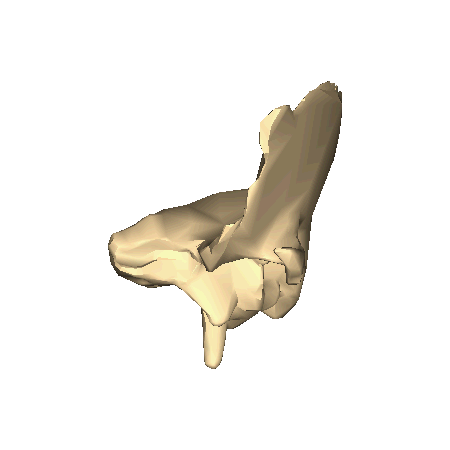 levá spánková kost
Obr. 3
O jakou kost se jedná?
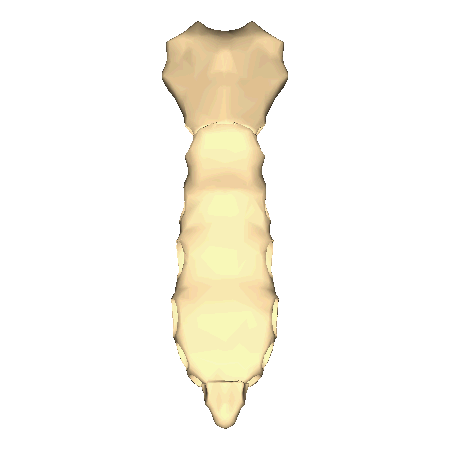 hrudní kost
Obr. 4
O jakou kost se jedná?
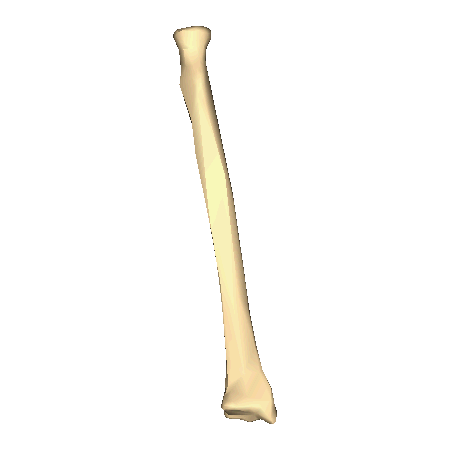 vřetenní kost
Obr. 5
O jakou kost se jedná?
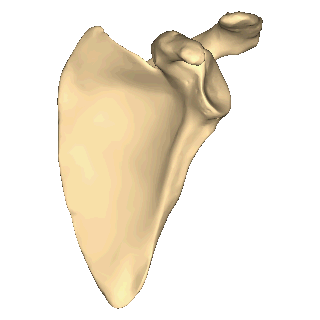 Lopatka
Obr. 6
O jakou kost se jedná?
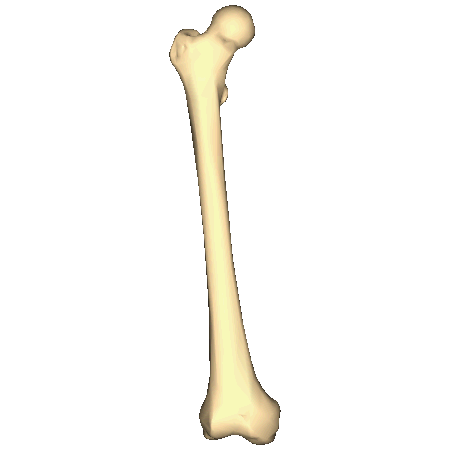 Stehenní kost
Obr. 7
O jakou kost se jedná?
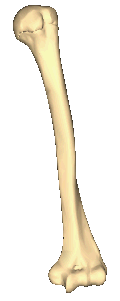 Pažní kost
Obr. 8
Zdroje:
Obr. 1 Lýtková kost [cit. 2013-10-21]. Dostupný pod licencí Creative Commons Attribution - Share Alike 2.1 Japan na WWW: http://commons.wikimedia.org/wiki/File:Left_fibula_-_close-up_-_animation.gif?uselang=cs
Obr. 2 Klíční kost [cit. 2013-10-21]. Dostupný pod licencí Creative Commons Attribution - Share Alike 2.1 Japan na WWW: http://commons.wikimedia.org/wiki/File:Left_clavicle_-_close-up_-_superior_view_animation.gif
Obr. 3 Spánková kost [cit. 2013-10-21]. Dostupný pod licencí Creative Commons Attribution - Share Alike 2.1 Japan na WWW: http://commons.wikimedia.org/wiki/File:Left_temporal_bone_close-up_lateral_animation2.gif
Obr. 4 Hrudní kost [cit. 2013-10-21]. Dostupný pod licencí Creative Commons Attribution - Share Alike 2.1 Japan na WWW: http://commons.wikimedia.org/wiki/File:Sternum_-_close-up_-_animation.gif?uselang=cs
Obr. 5 Vřetenní kost [cit. 2013-10-21]. Dostupný pod licencí Creative Commons Attribution - Share Alike 2.1 Japan na WWW: http://commons.wikimedia.org/wiki/File:Left_radius_-_close-up_-_animation.gif?uselang=cs
Obr. 6 Lopatka [cit. 2013-10-21]. Dostupný pod licencí Creative Commons Attribution - Share Alike 2.1 Japan na WWW: http://commons.wikimedia.org/wiki/File:Left_scapula_-_close-up_-_animation.gif?uselang=cs
Obr. 7 Stehenní kost [cit. 2013-10-21]. Dostupný pod licencí Creative Commons Attribution - Share Alike 2.1 Japan na WWW: http://commons.wikimedia.org/wiki/File:Right_femur_-_close-up_-_animation.gif?uselang=cs
Obr. 8 Pažníní kost [cit. 2013-10-21]. Dostupný pod licencí Creative Commons Attribution - Share Alike 2.1 Japan na WWW:http://commons.wikimedia.org/wiki/File:Left_humerus_-_close-up_-_animation.gif?uselang=cs